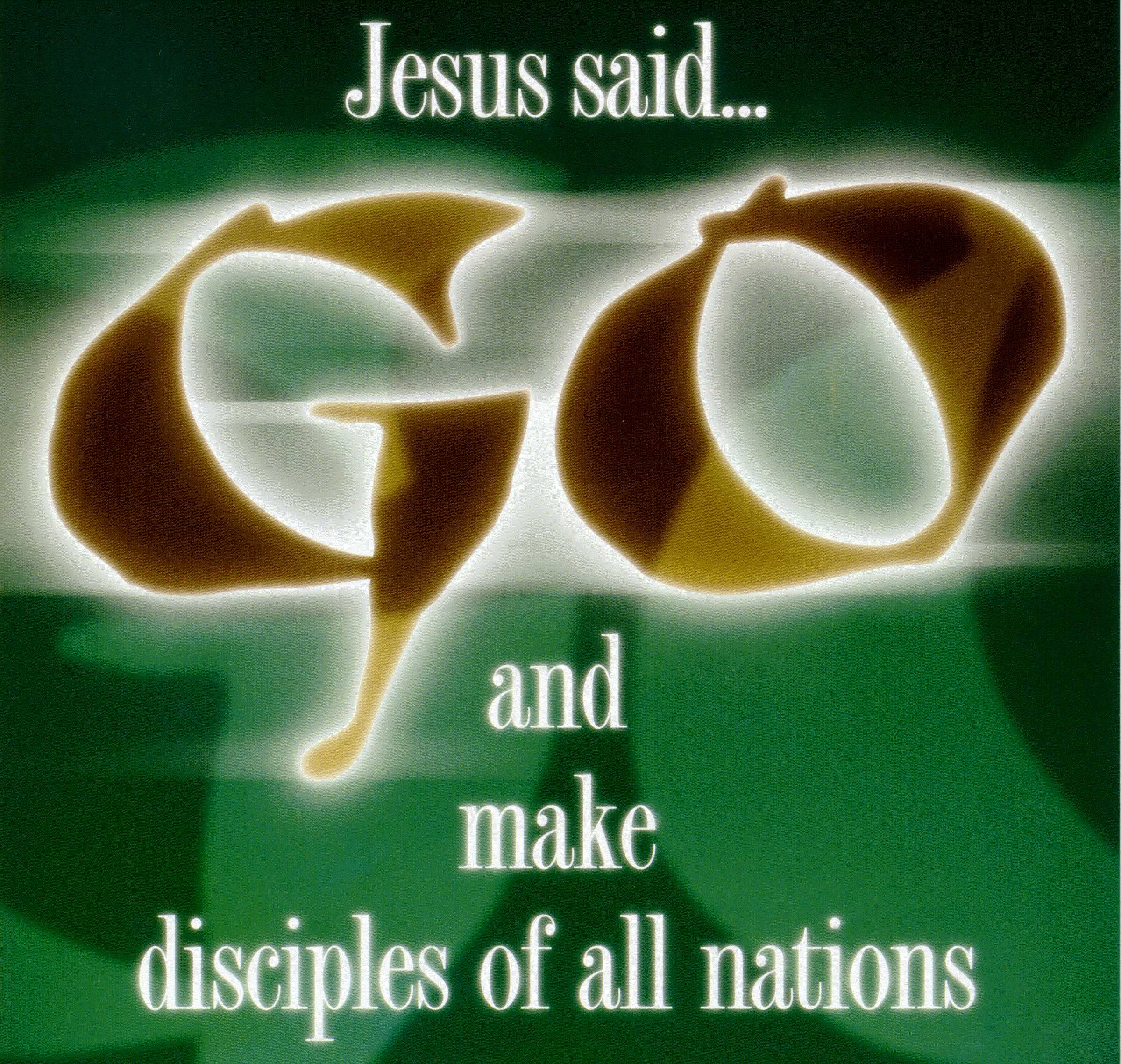 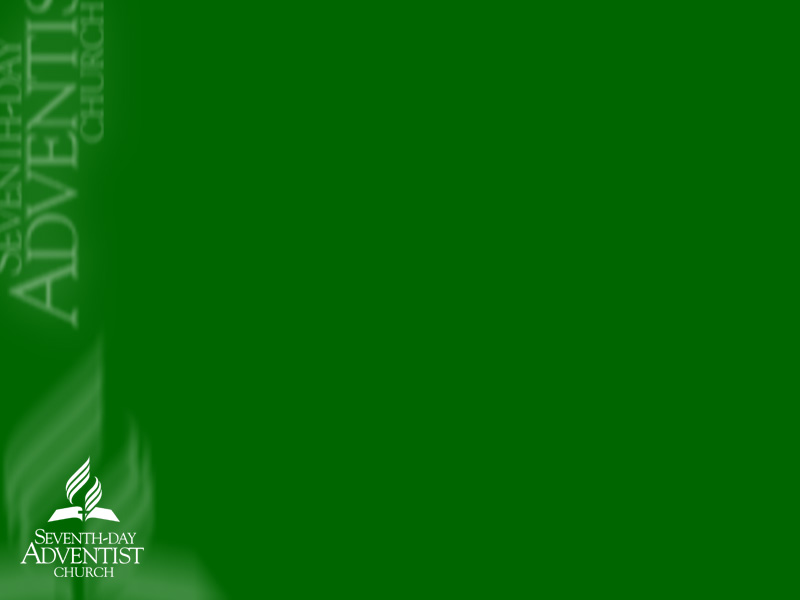 SENDO UM DISCÍPULO
“Portanto, vão e façam discípulos de todas as nações, batizando-os em nome do Pai e do Filho e do Espírito Santo, ensinando-os a obedecer a tudo o que eu lhes ordenei. E eu estarei sempre com vocês, até o fim dos tempos.”                   Mateus 28:19,20 (NVI)
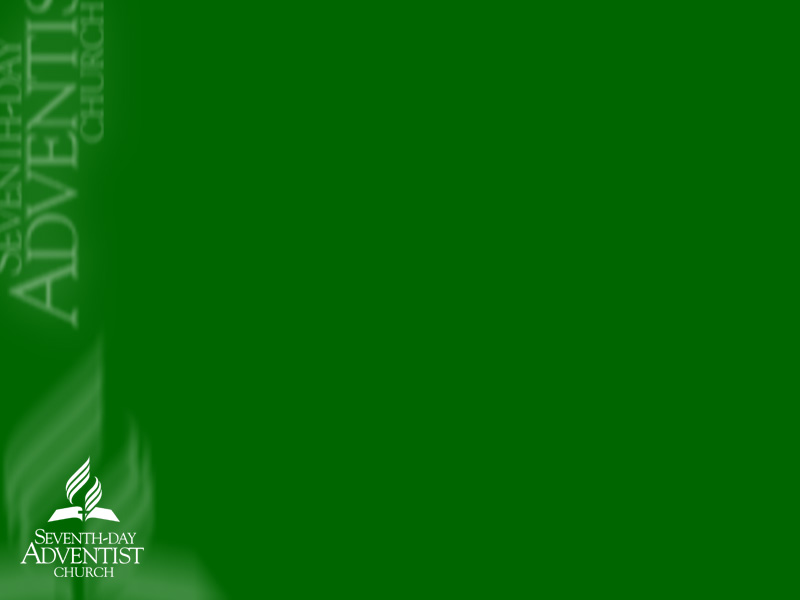 O que é um Discípulo?
Relacionamento
Pessoa
Aprendiz
Obediente
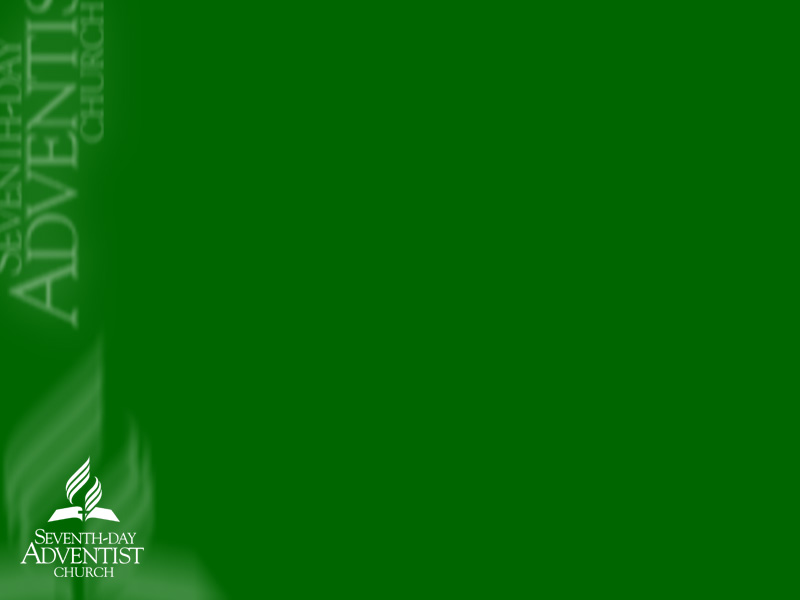 Um Discípulo é... 1
Uma pessoa que tem um relacionamento com Jesus e está disposta a aprender dEle  
    (Mt 10:24,25).
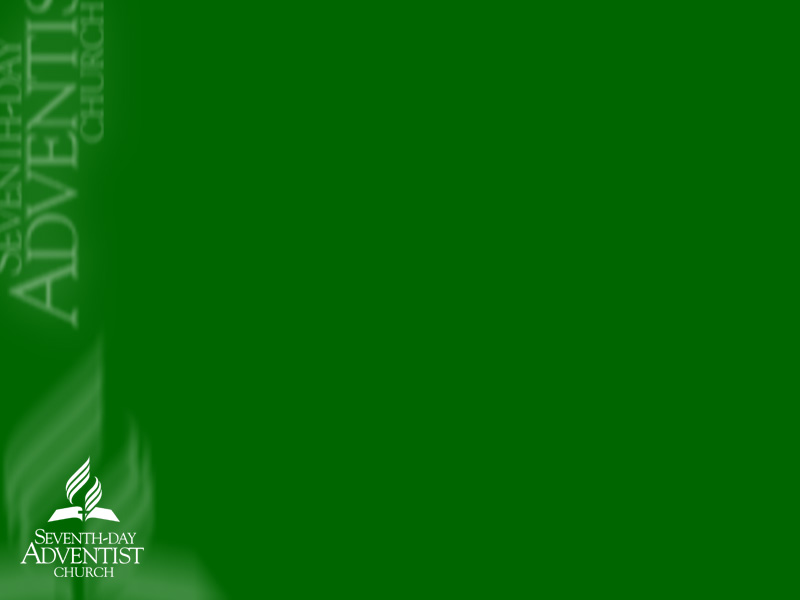 24 “O discípulo não está acima do seu mestre, nem o servo acima do seu senhor. 25 Basta ao discípulo ser como o seu mestre, e ao servo, como o seu senhor.”                   Mat. 10:24,25 (NVI)
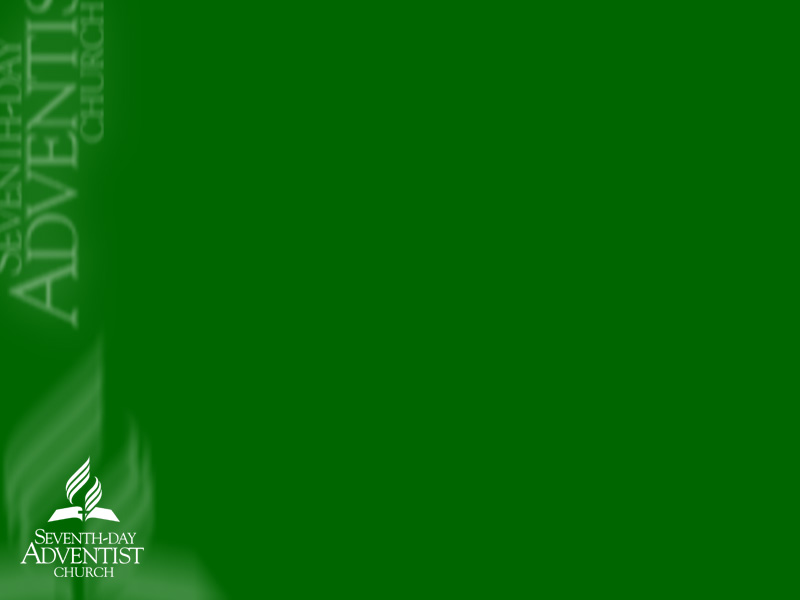 Um Discípulo é... 2
Um crente que está comprometido com o Senhorio de Jesus e que está disposto a sofrer por Ele
  (Lc. 14:26,27,33).
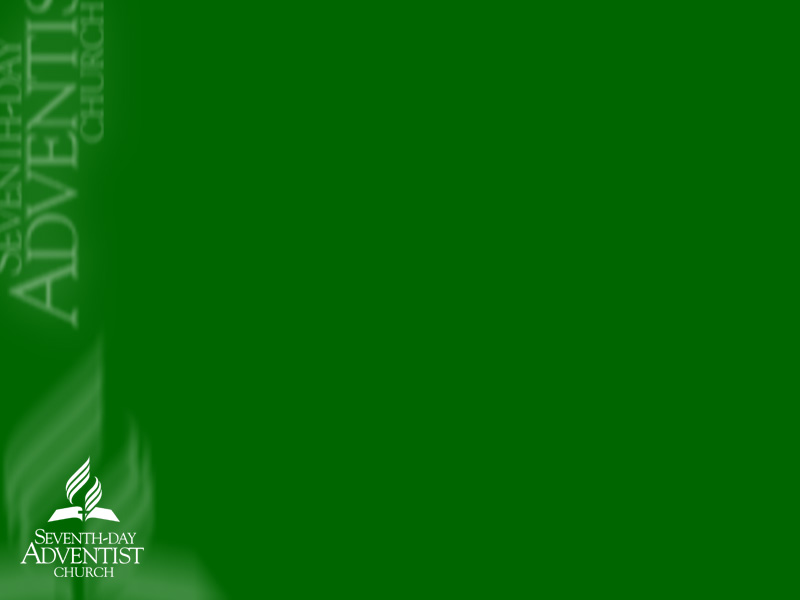 26 “Se alguém vem a mim e ama o seu pai, sua mãe, sua mulher, seus filhos, seus irmãos e irmãs, e até sua própria vida mais do que a mim, não pode ser meu discípulo.27 E aquele que não carrega sua cruz e não me segue não pode ser meu discípulo.” 33 “Ida mesma forma, qualquer de vocês que não renunciar a tudo o que possui não pode ser meu discípulo.”            
Lucas 14:26,27,33 (NVI)
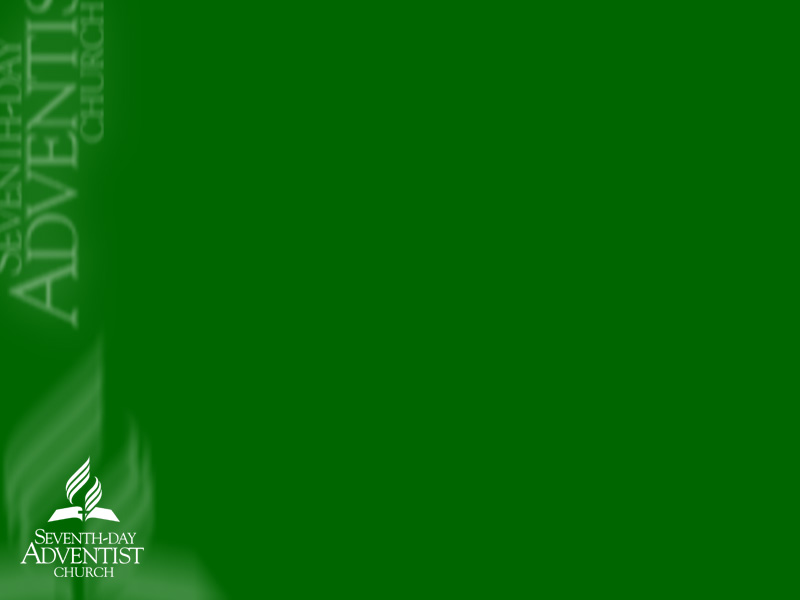 Um Discípulo é... 3
Alguém que entende e aceita os ensinamentos básicos de Jesus Cristo (Jo. 8:31,32).
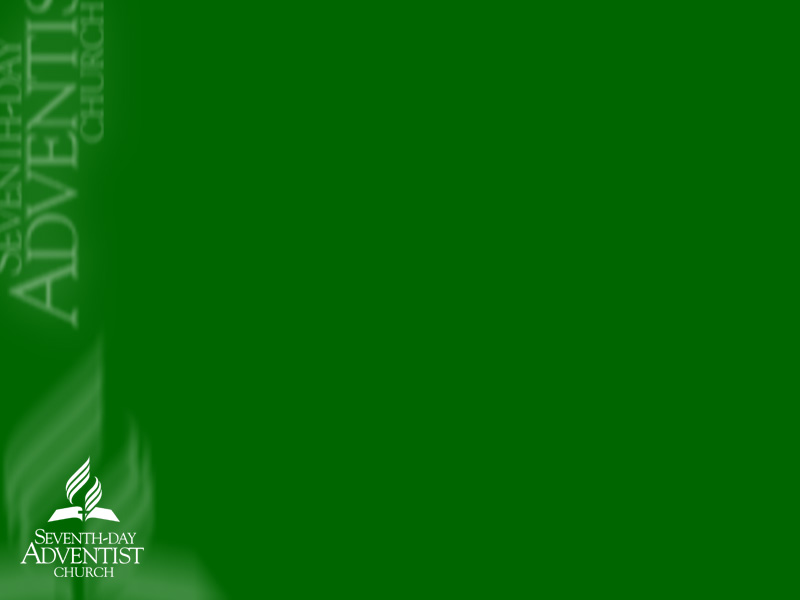 31 ”Disse Jesus aos judeus que haviam crido nele: ‘Se vocês permanecerem firmes na minha palavra, verdadeiramente serão meus discípulos. 32 E conhecerão a verdade, e a verdade os libertará.” João 8:31,32 (NIV)
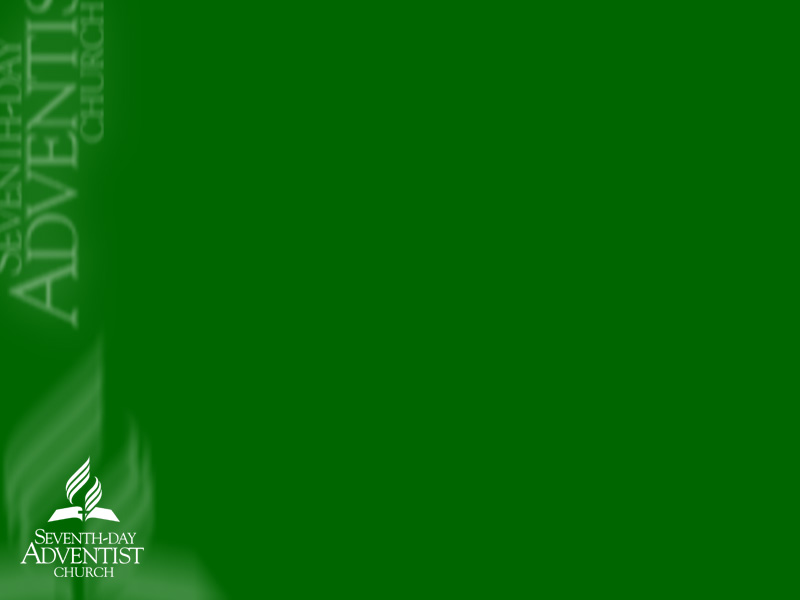 Um Discípulo é... 4
Um crente que demonstra seu amor pelas outras pessoas (inclusive pelos discípulos) por causa de Jesus (Jo. 13:34).
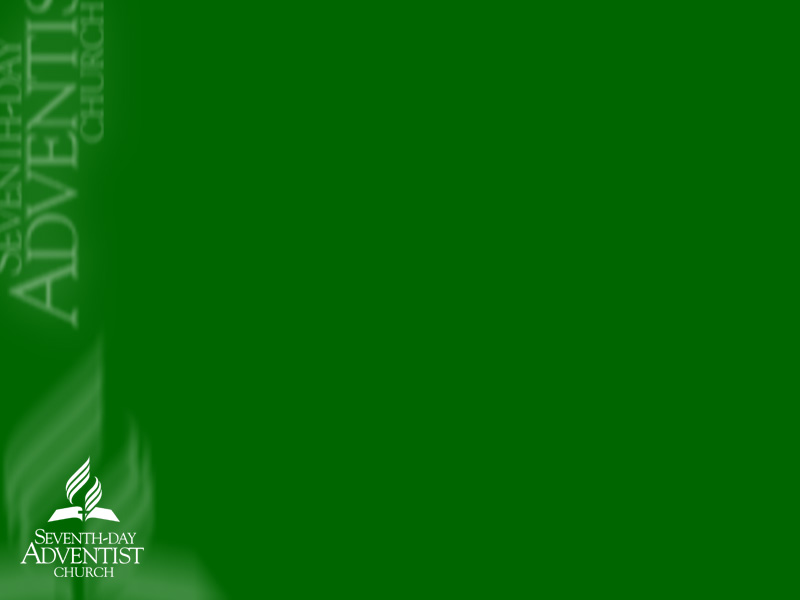 34 “Um novo mandamento lhes dou: Amem-se uns aos outros. Como eu os amei, vocês devem amar-se uns aos outros. 35 Com isso todos saberão que vocês são meus discípulos, se vocês se amarem uns aos outros.” 
João 13:34,35 (RSV)
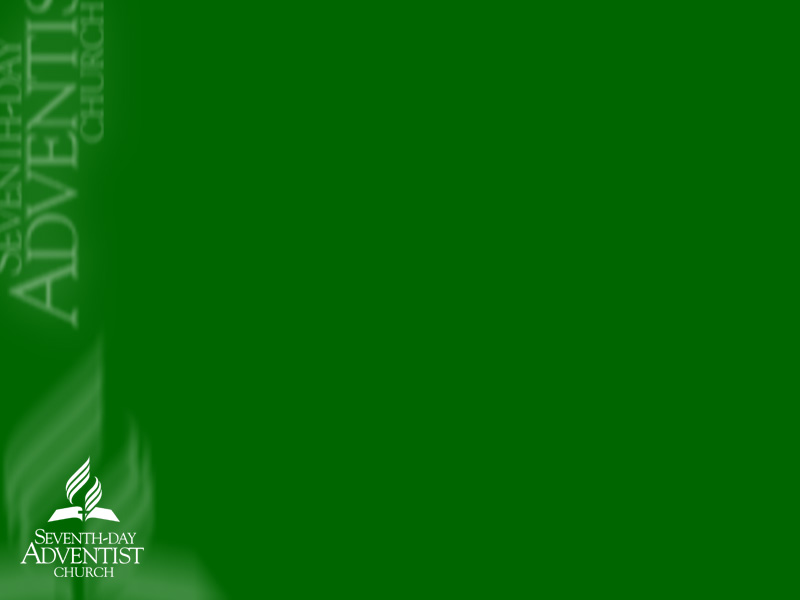 DISCIPULADO
A Grande 
Comissão
Fazer Discípulos
Mateus 28
O Maior 
Mandamento
Amar 
Mateus 22
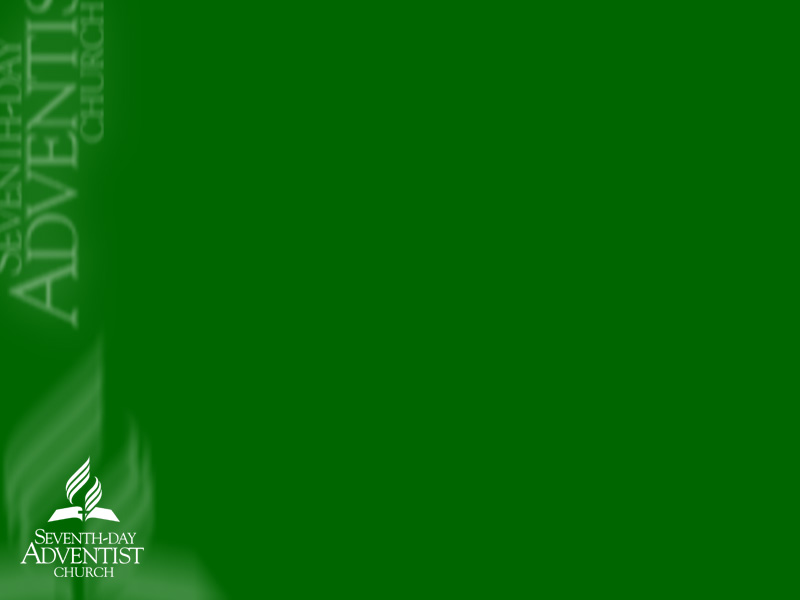 Um Discípulo é... 5
Alguém que fica conectado a Jesus e dá frutos ao apresentar outros a Ele e à Sua comunidade
   - a igreja (João 15:8)
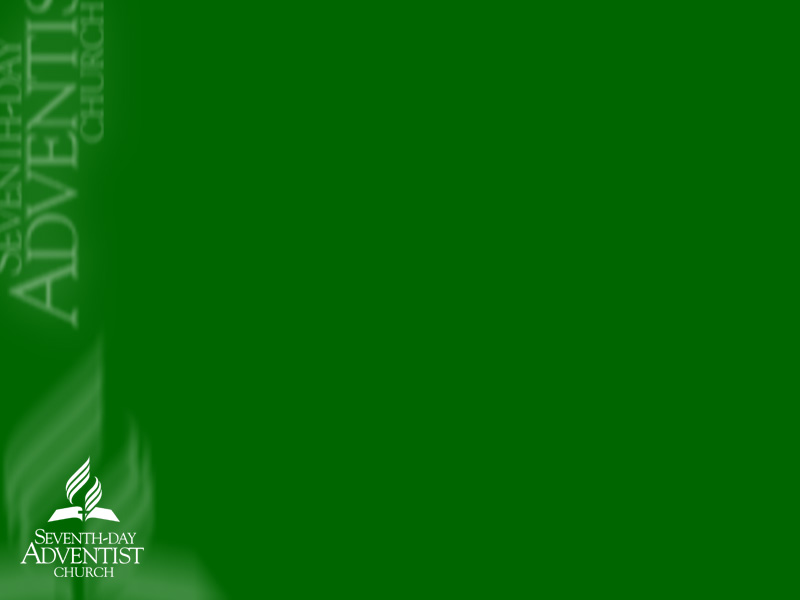 8 “Meu Pai é glorificado pelo fato de vocês darem muito fruto; e assim serão meus discípulos.”  16 “Vocês não me escolheram, mas eu os escolhi para irem e darem fruto, fruto que permaneça, a fim de que o Pai lhes conceda o que pedirem em meu nome.” 
João 15:8,16 (NVI)
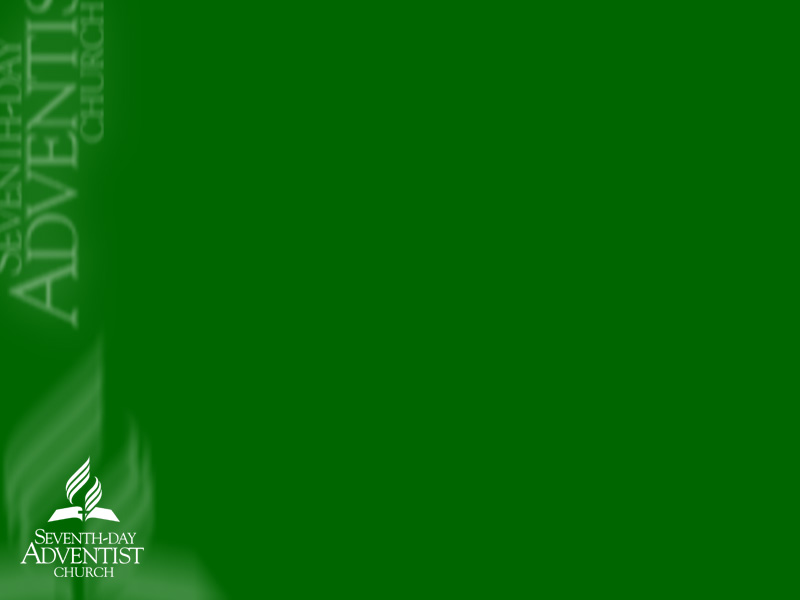 Um Discípulo é alguém que...
Vive num relacionamento com Jesus
 Vive o senhorio de Cristo
 Aceita os ensinamentos de Jesus
 Ama os discípulos como Cristo ama
 Apresenta outros a Jesus
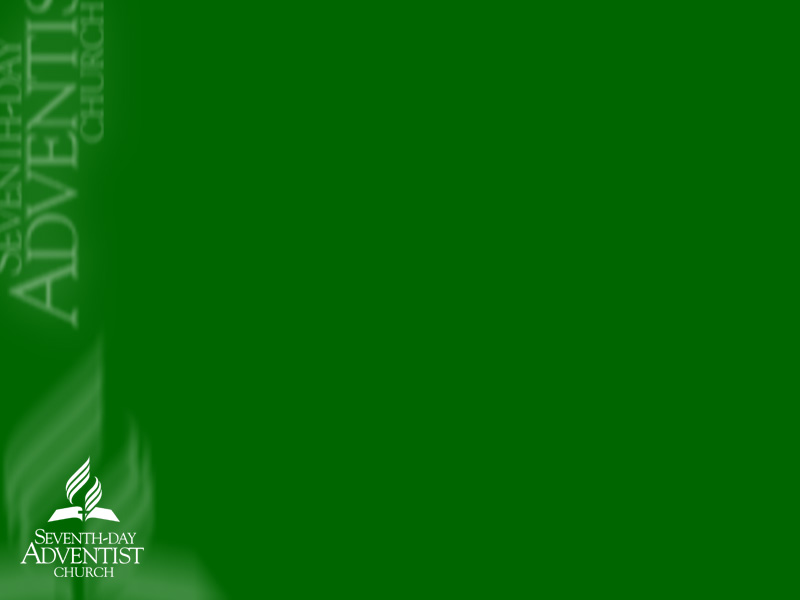 Discipulado e Batismo
Um discípulo é feito quando alguém é batizado após aceitar Jesus como Salvador e Senhor (Exemplos: o eunuco e o carcereiro de Filipe)

 Não é a duração dos estudos
 Mas uma rendição do coração
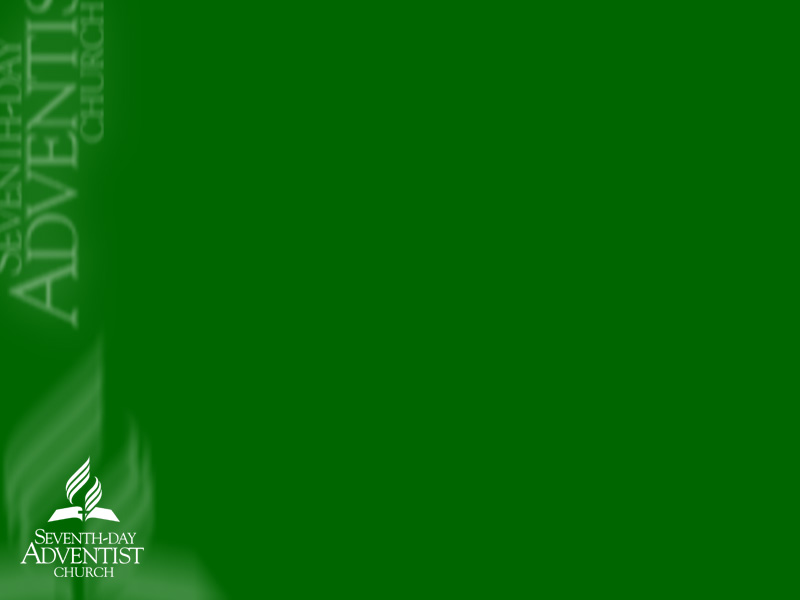 Discipulado e Batismo
2. Através do batismo, o discípulo é incumbido de uma vida de serviço – ministério (Exemplo: batismo e ministério de Jesus)

Sacerdotes e nação santa
Chamado: tornar a bondade de Deus conhecida para o mundo
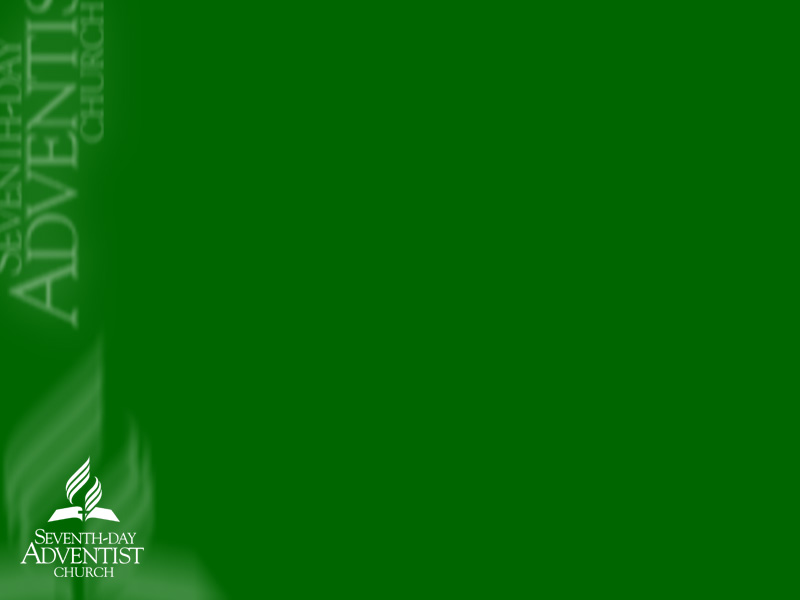 Discipulado e Batismo
3. O processo de discipulado inclui treinamento dos discípulos após seu batismo (Exemplo: igreja em Jerusalém)

Treinamento corporativo na igreja
Treinamento em pequenos grupos (casas)
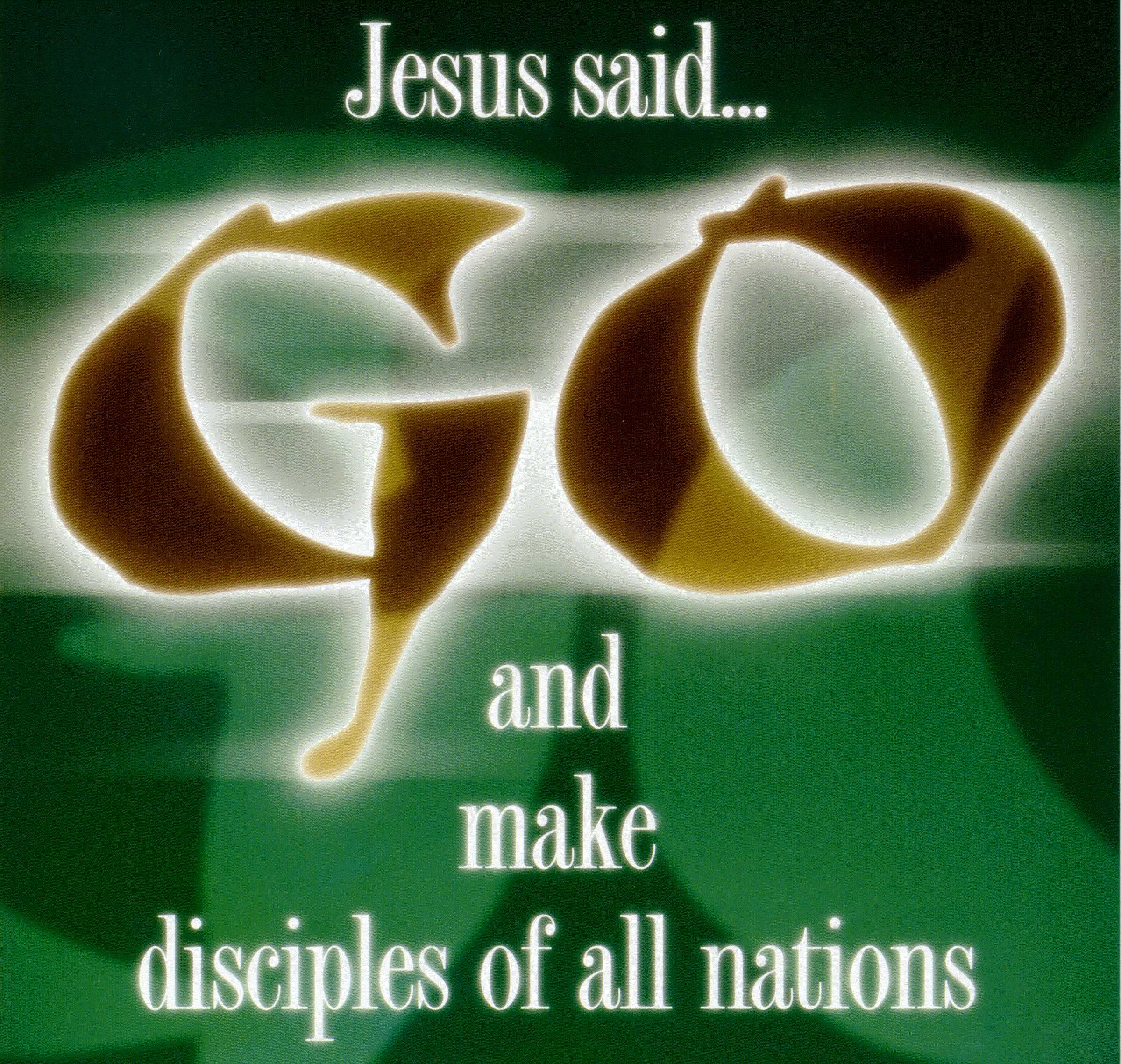